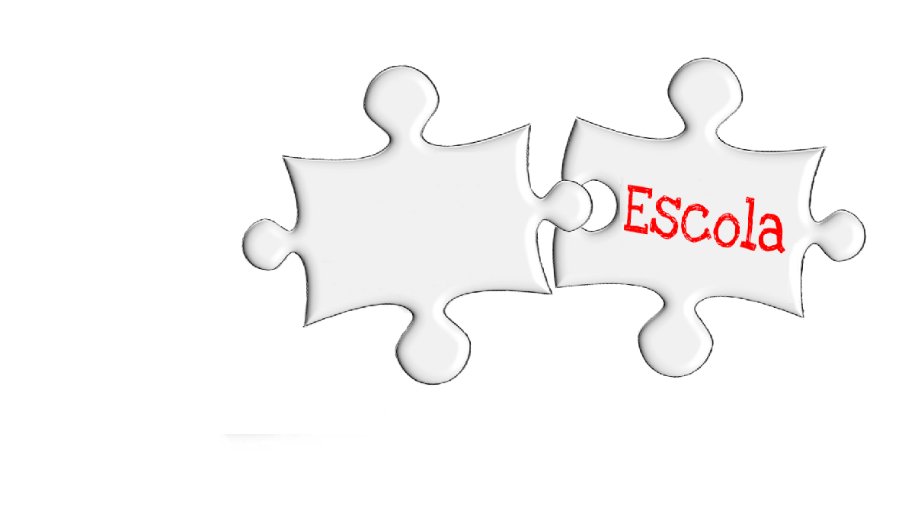 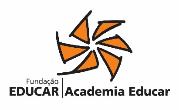 MULTIPLICAÇÃO DAS ATIVIDADES
Por que multiplicar na escola?
Desenvolver o protagonismo juvenil, a cidadania e as competências socioemocionais em outros alunos da escola.

Praticar as competências que aprendemos nas oficinas: autoconhecimento, autorregulação, habilidades da convivência, curiosidade, visão de mundo, sociabilidade e tomada de decisão responsável.

Mudar o mundo!
Como fazer?
O grupo da escola deve estar alinhado, organizado e planejado.


Escolham o melhor dia da semana para a multiplicação.

Escolham um horário pensando na disponibilidade dos participantes.

Façam uma reunião semanal para combinar o cronograma.

Criem um grupo no WhatsApp ou Facebook.

Cuidem do fichário.

Distribuam as responsabilidades.
Como fazer?
Estejam próximos da gestão e do educador padrinho da escola.
Marquem uma reunião com o adulto responsável e apresentem a proposta  da multiplicação. Combinem a data inicial da multiplicação, o dia fixo da semana, o horário e a sala que será utilizada.

Apresentem os materiais ao adulto padrinho e ouçam as dicas do educador, pois ele conhece a escola, a gestão, os professores, os familiares e os alunos.

Mantenham contato com o educador responsável semanalmente, pois ele é o principal parceiro.

Apresentem o projeto aos professores em uma reunião pedagógica.
Como fazer?
Divulgação aos alunos
Combinem de passar nas salas para divulgar a multiplicação.

Façam cartazes de divulgação.

Contem aos amigos.

Avisem quando a multiplicação for cancelada, em casos de feriados ou reuniões escolares, por exemplo.
Antes de iniciar
Montem o cronograma para cada dia de atividade.
Exemplo: 
                                                Oficina de abertura

Objetivos: conceituar e apresentar fundamentos da comunicação em público e desenvolver habilidades de comunicação por meio da leitura, da oralidade e da prática de argumentação. 
Data: xx/ xx/ xx
14h00 – Momento de leitura
Objetivo: trabalhar a leitura e o senso crítico.
Tempo: 15 minutos.
Recursos: nenhum.
Descrição: os participantes terão livros, jornais e revistas disponíveis para leitura. 
14h15 – Percebendo o outro
Objetivos: integrar; “quebrar o gelo”; estimular a percepção do outro.
Tempo: 10 minutos.
Recursos: nenhum.
Descrição: (descrever a atividade)
Dicas
Estejam com a lista de presença em todas as atividades.

Cheguem pelo menos com 30 minutos de antecedência.

Tenham boa postura, respeitando todos os jovens.

Adaptem as programações antes de cada oficina.

Lembrem-se de que vocês são o exemplo.

Procurem sentar sempre em roda, para evitar a hierarquia.

Multipliquem o máximo de atividades possíveis.

É importante saber ouvir; pedir silêncio e responder às dúvidas dos jovens.

Utilizem a comunicação não violenta.

Registrem as atividades com fotos, vídeos, etc.
“Ser exemplo não é uma forma 
de ensinar, mas sim, a única!” 

Paulo Freire